Профиль – 45.03.02_00Теоретическая и прикладная лингвистикаКвалификация – БакалаврСрок обучения – 4 года
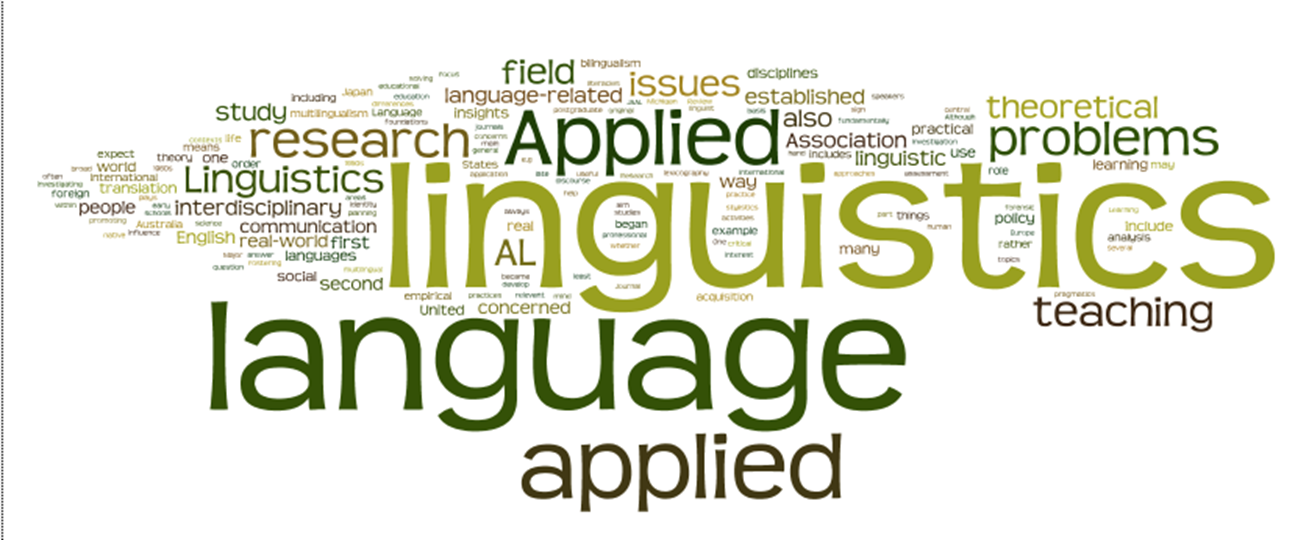 Вступительные испытания
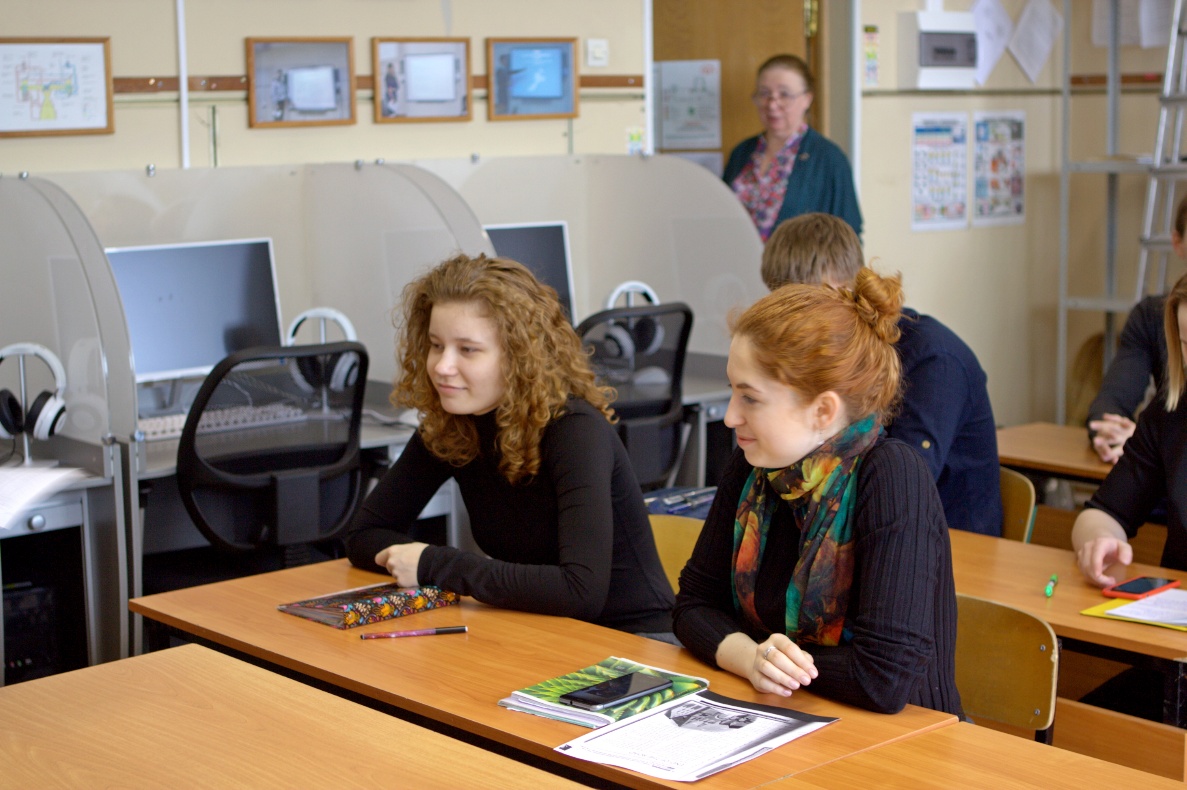 Результаты ЕГЭ по
	- русскому языку;
	- иностранному языку;
	- обществознанию.
Теоретическая лингвистика
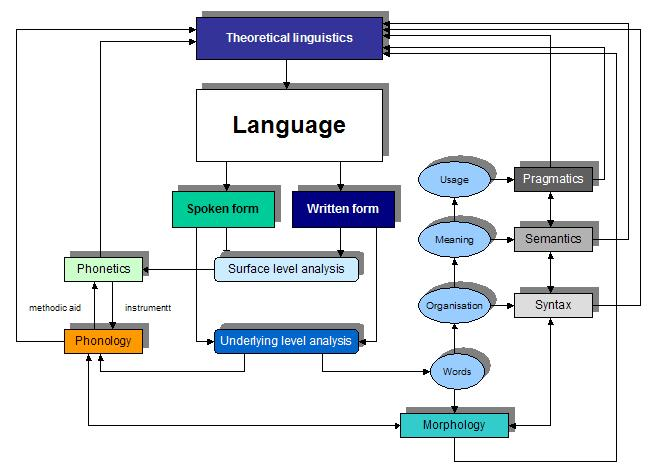 Исследование структуры языка, его происхождения, развития, функционирования, поиск языковых универсалий.
Прикладная лингвистика
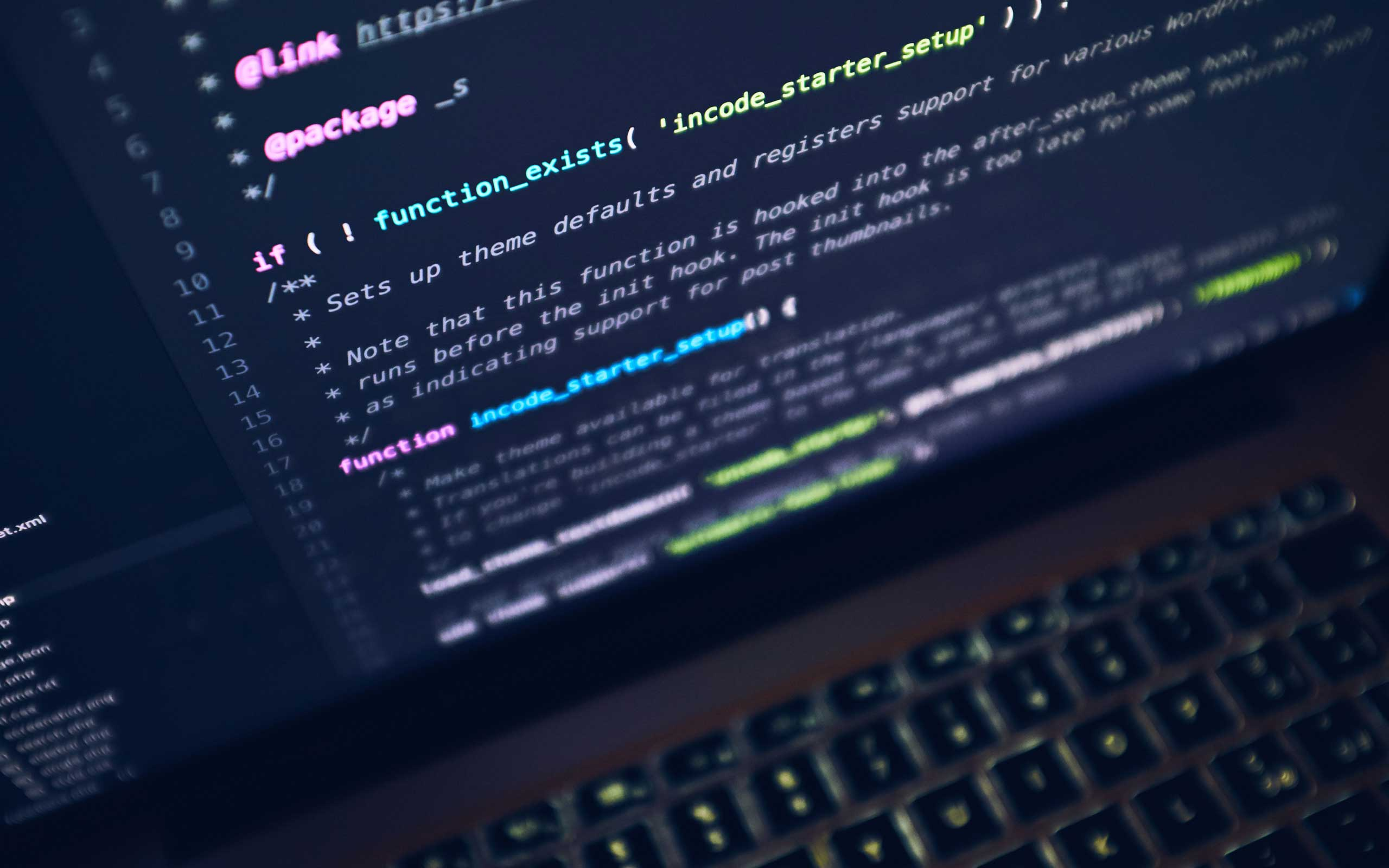 Изучение способов оптимизации различных сфер функционирования языковой системы
Оптимизация коммуникативной функции языка
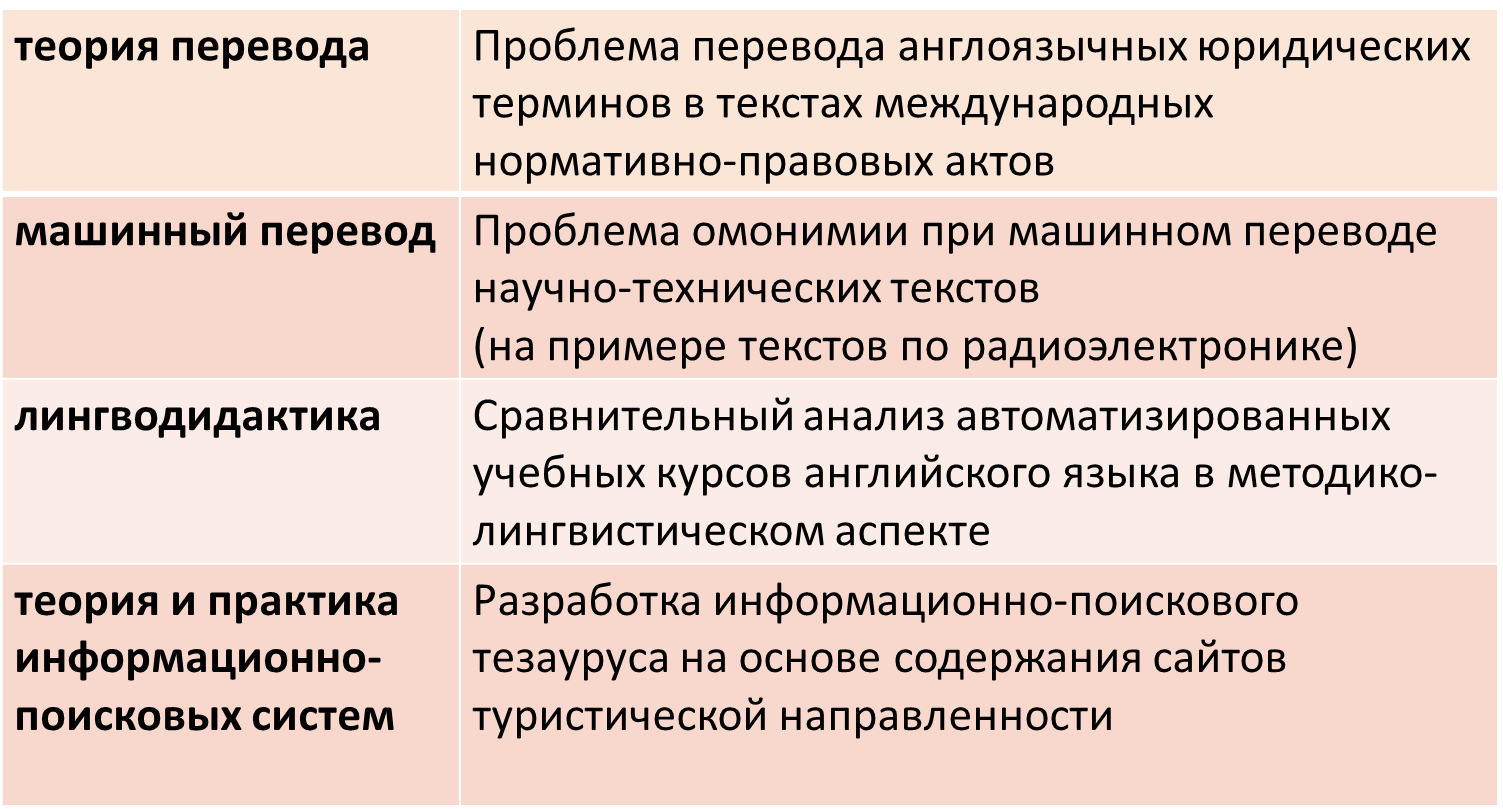 Оптимизация социальной функции языка
Оптимизация гносеологической функции
Оптимизация когнитивной функции
Учебный план
• Общегуманитарные дисциплины
• Лингвистические дисциплины
• Иностранные языки
• Основы математики
• Основы программирования
Лингвистические дисциплины
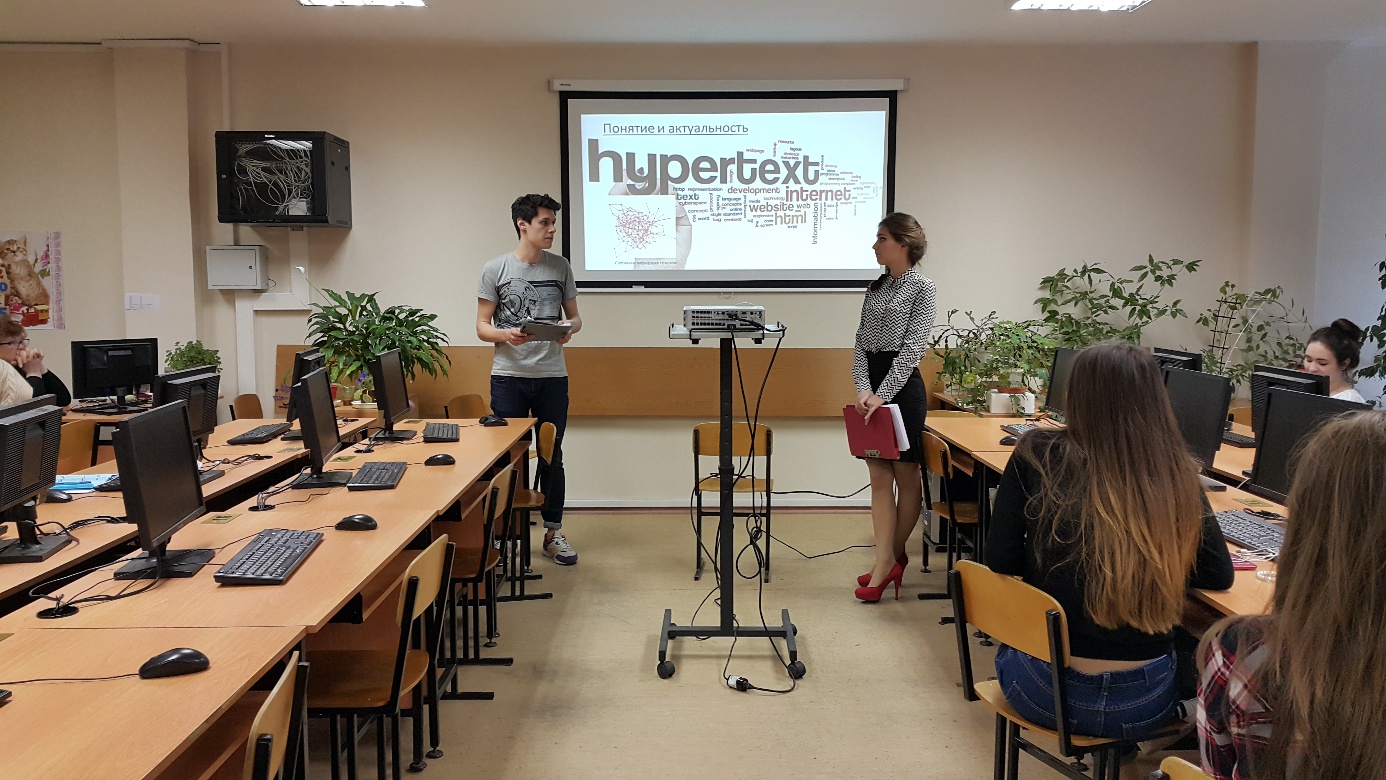 Курсы «Введение в языкознание», «Основы теоретической и прикладной лингвистики», «Теория языка: фонетика, лексикология, грамматика» позволяют студенту составить целостное представление о языке как о структурированной системе, знакомят с  понятийно-терминологическим аппаратом языкознания, методами и приемами современной науки о языке.
Иностранные языки
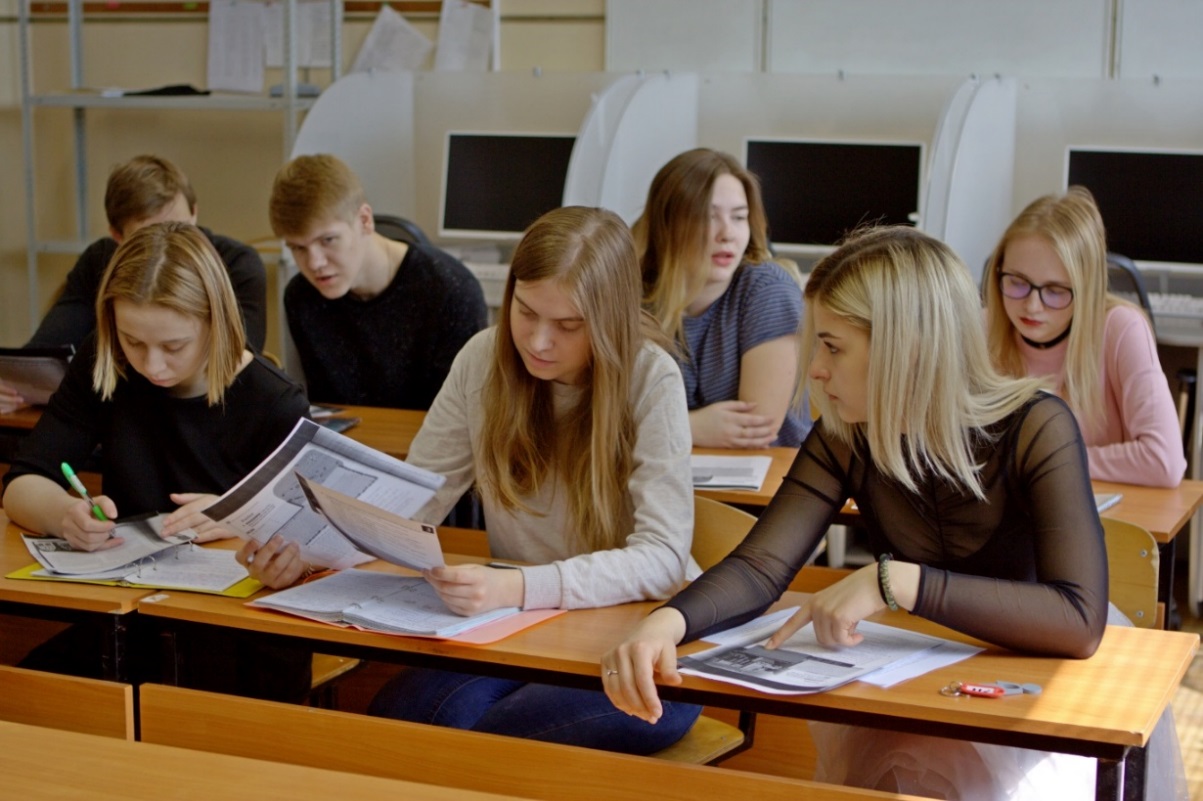 Программа предполагает глубокое и систематическое изучение английского языка (фонетика, грамматика, лексикология, стилистика, практика речи).
	Важная роль отводится обучению второму иностранному языку в коммуникативных целях (немецкий, испанский, итальянский, французский и китайский).
	На старших курсах предлагается базовый курс третьего иностранного языка (испанский, французский, итальянский, сербский).
Дисциплины по выбору
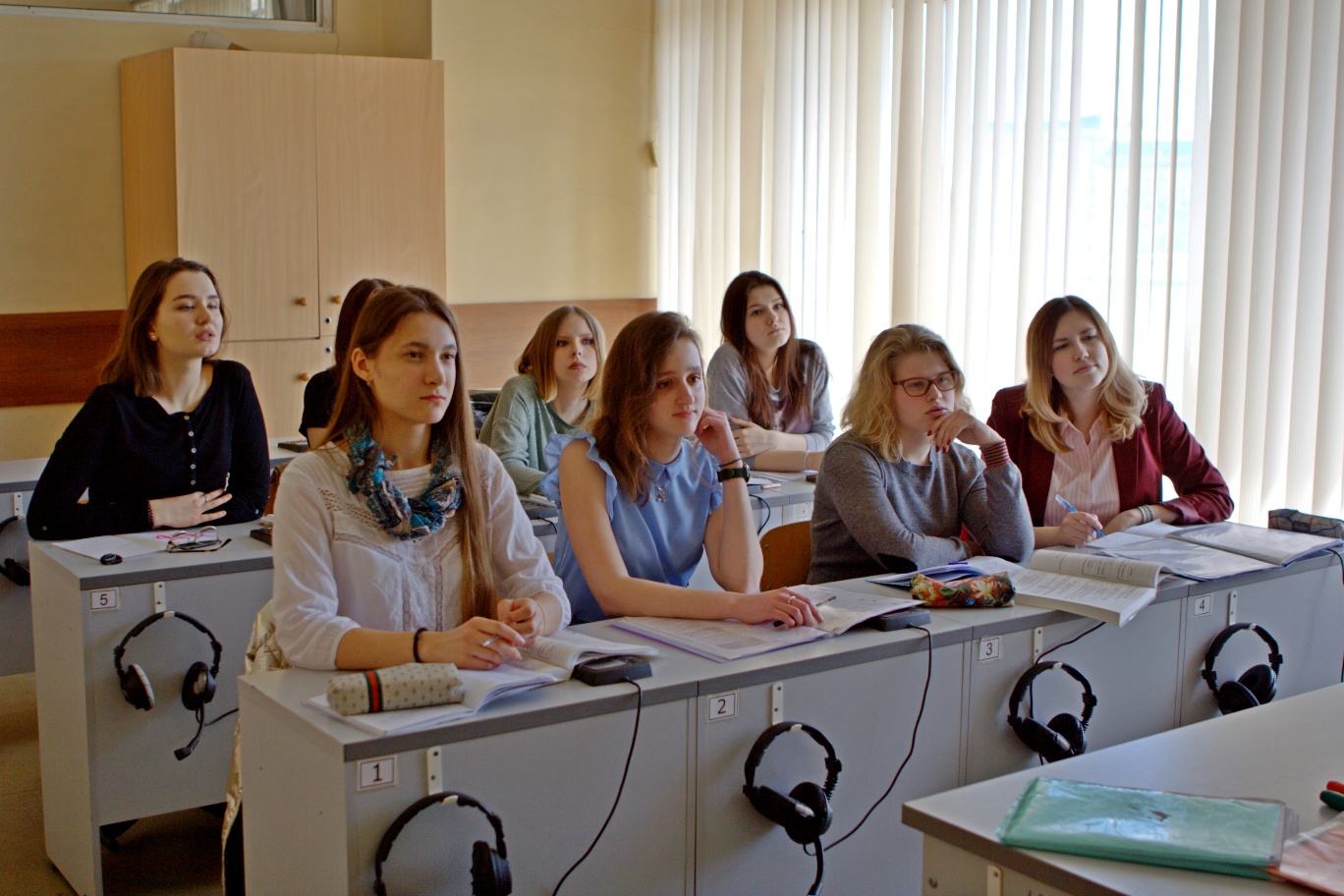 Студенты слушают цикл курсов по смежным лингвистическим дисциплинам: психолингвистике, социолингвистике, когнитивной и корпусной лингвистике, лингводидактике и т. д. Этот цикл предполагает освоение экспериментальных и корпусных подходов к исследованию языковых механизмов.
Основы математики и программирования
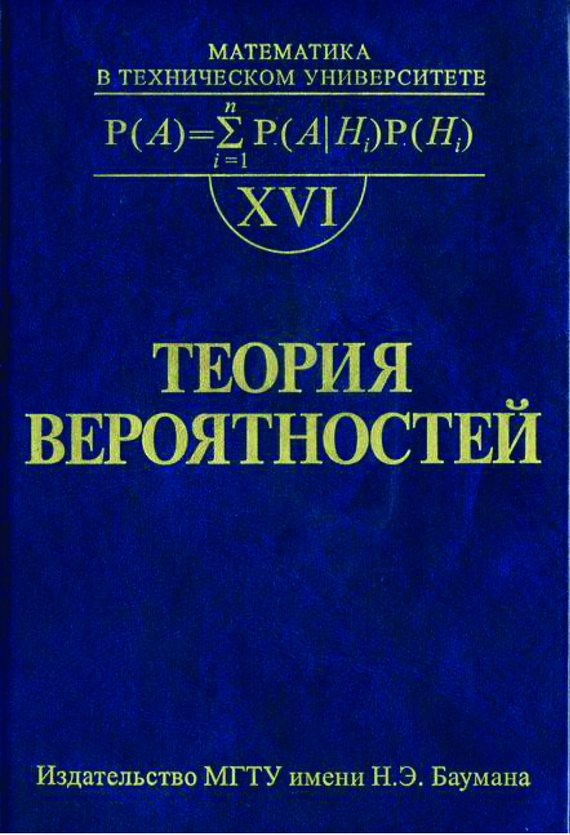 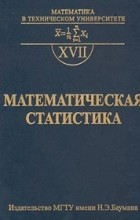 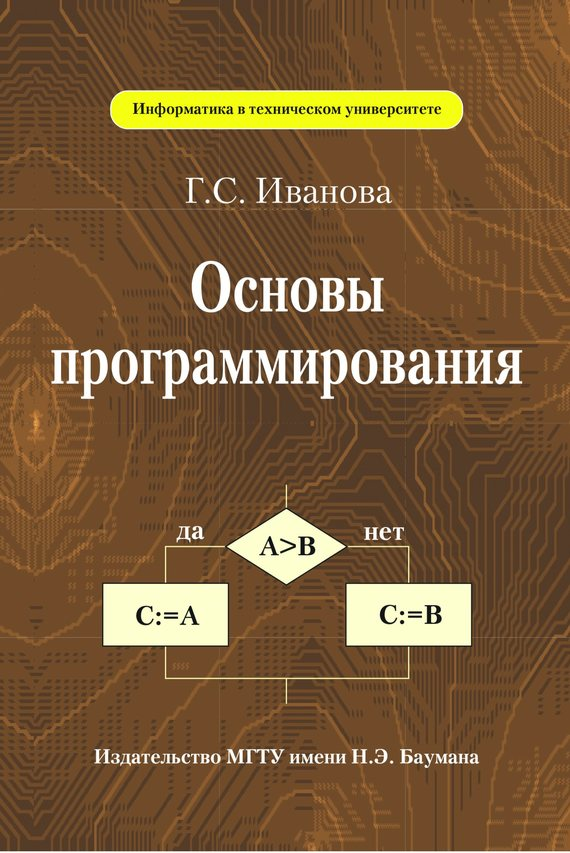 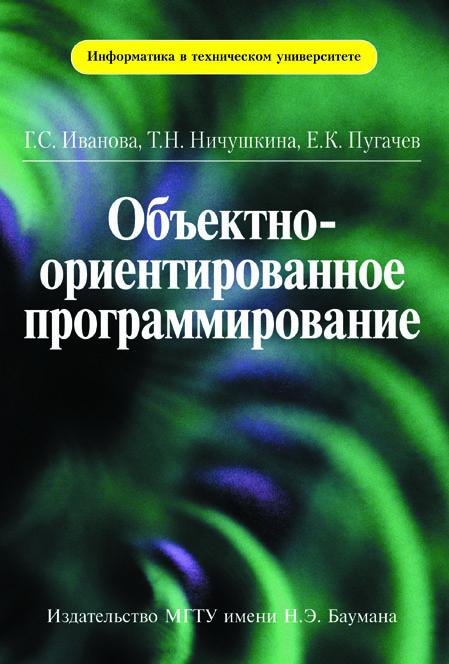 Эти курсы знакомят студентов с разделами математики, наиболее существенными для исследований языка как объекта моделирования (элементы высшей математики, математическая логика, теория вероятностей, статистика и т. д.). 
	Студенты изучают основы программирования, знакомятся c информационными технологиями в области лингвистики, приемами автоматической обработки текстовых массивов.
Практика
Учебно-производственная практика проходит в ведущих научных учреждениях Москвы (РАН, РГГУ, подразделения МГТУ), а также в российских компаниях, занятых разработкой лингвистических приложений, переводческих и туристических агентствах.
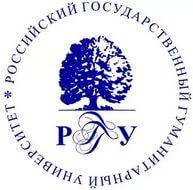 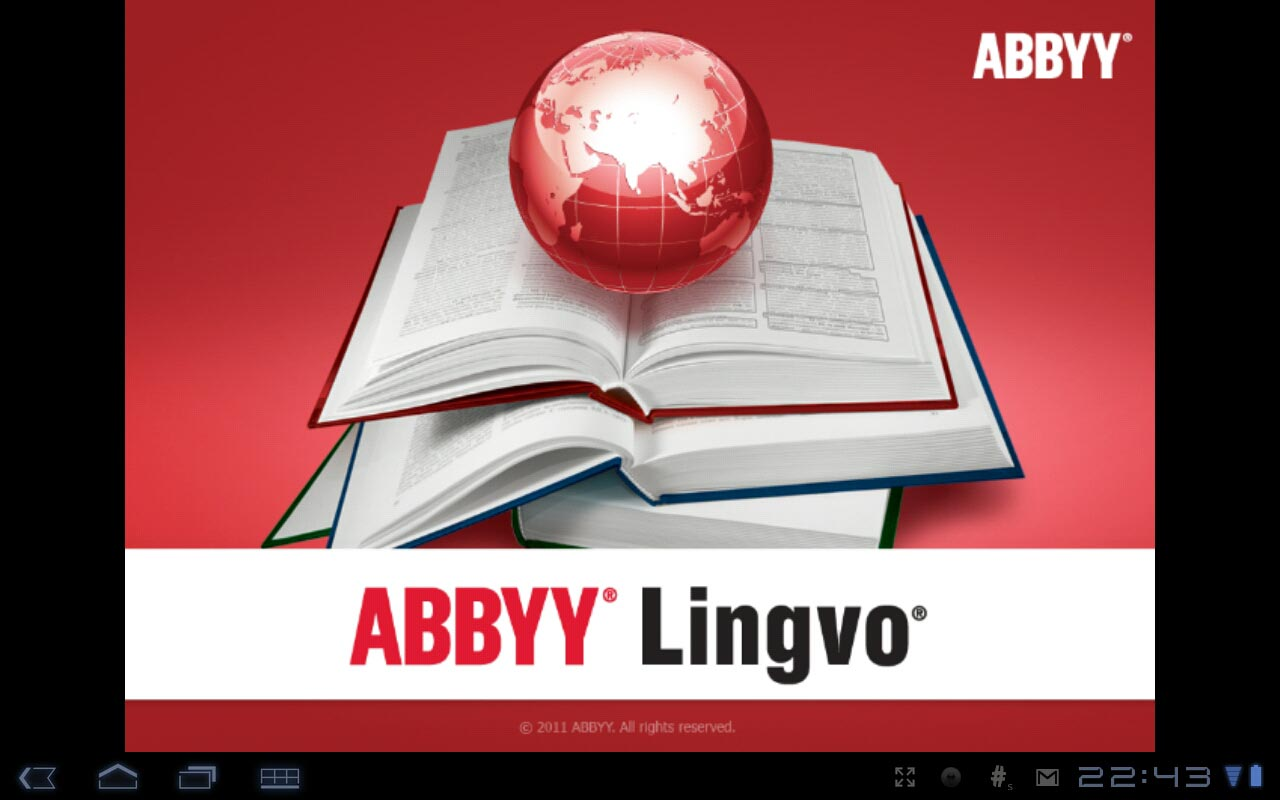 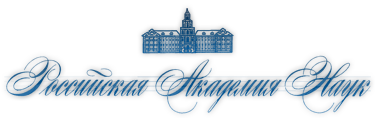 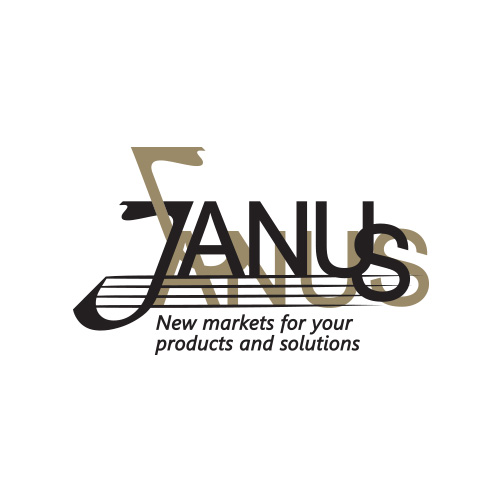 Эдельвейс
АГЕНТСТВО ПЕРЕВОДОВ
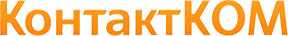 Работа и дальнейшее образование
Работа в IT-компаниях в области обработки естественного языка, издательствах, переводческих агентствах, в сфере науки и образования.
2.  Магистратура в российских и зарубежных вузах.
МагистратураНаправление подготовки: 45.04.02 «Лингвистика»
Направленность 
«Лингвистика, лингводидактика и межкультурная коммуникация»
Условия приема: наличие диплома бакалавра или специалиста о высшем образовании
Форма обучения: очная 
Срок обучения: 2 года 
Квалификация: магистр
Виды профессиональной деятельности
Лингводидактическая
Консультативно-коммуникативная

Магистерская программа предназначена для бакалавров и специалистов, ставящих своей целью углубленное изучение фундаментальных основ лингвистики, иностранных языков и подготовку к педагогической работе. Большое внимание в программе уделено методике преподавания иностранных языков для профессиональных целей и компьютерной лингводидактике.
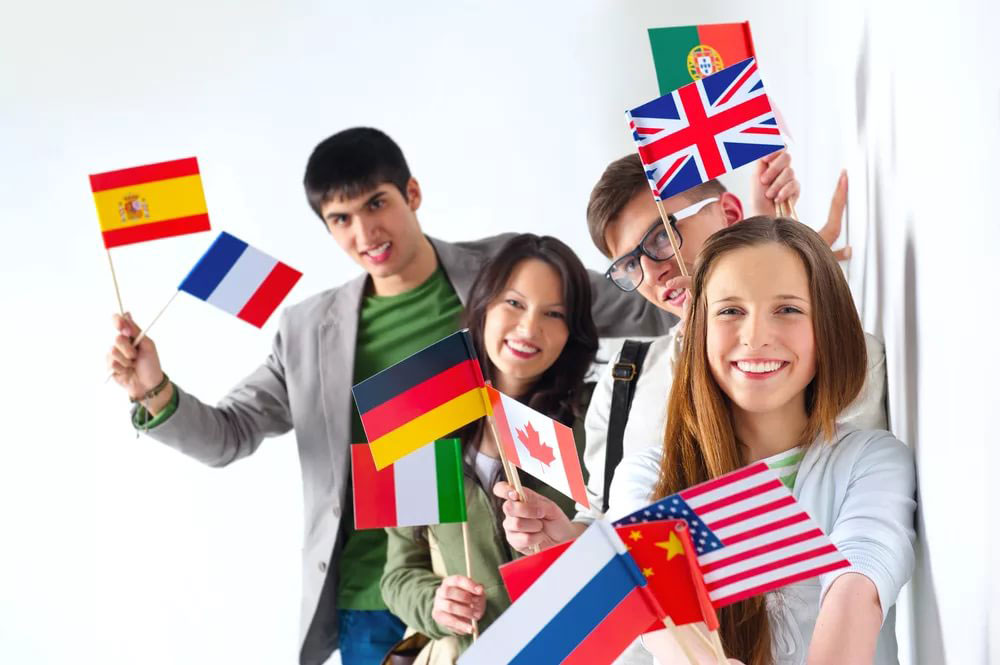 http://fn.bmstu.ru/faculty-lingvo
8 495 632 22 39 деканат факультета «Лингвистика»

8 499 263 66 90 каф. «Романо-германские языки»